Teaching Technology for meetings and events
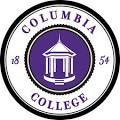 Carole B. sox, PhD, che, des
Director of the Hospitality and Tourism Program, Columbia College (August, 2017)
Adjunct Professor, Florida International University (present – August, 2014)
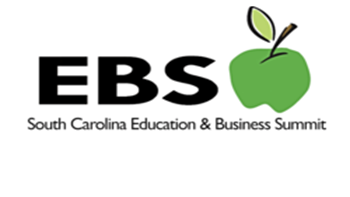 This Session:
Teaching Hospitality and Tourism
Meeting and Events
Event and Entertainment Management Academic Standards
Hybrid Meetings: Introduction of Case Study
Activity
Report on Actual Case Study Activity for Research (Classroom Potential)
Summary
Questions
Teaching Hospitality and Tourism
Hospitality education is specifically intended to prepare students to meet industry needs (World Travel and Tourism Council, 2014;  Tew & Van Hoof, 2011).

The number of US hospitality, travel, and tourism programs being offered at postsecondary institutions has more than quadrupled (Otto, 2015).
Meetings and Events
Meetings industry forecast reveals need for better educated planners (Oates, 2016).

“Young professionals entering the meeting and event planning industry need to have more familiarity with event technology and overall business strategy if they want to succeed in this rapidly evolving sector.” (Oates, 2016)

The Economic Significance of Meetings to the U.S. Economy study reported 1.83 million meetings in 2012 were held in the United States (US), contributing over $115 billion to the U.S. gross domestic product, with a total economic output of $770.4 billion (PricewaterhouseCoopers, Ltd., 2014).
Event and Entertainment Management Academic Standards
A few we will touch upon today:
Trends in Events and Entertainment
Critique current trends in the event and entertainment industry
Investigate current trends in the event and entertainment industry
Evaluate the effects of current events on the event and entertainment industry
Describe the impact of globalization on the event and entertainment industry
Hybrid Meetings
Current Trend:
Hybrid meeting is one of the newest genres of meetings causing planners to change how they plan, manage and execute events (Contreras, 2015; Chudoba, Watson-Manheim, Crowston & Chei Sian, 2011).
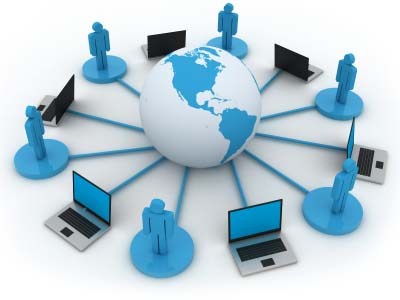 Introduction
Hybrid Meeting:
Defined as an event/meeting which “involves a mixture of physical events with elements of a virtual event usually running simultaneously and with overlapping content and interactive elements” (Doyle, 2013, p. 1).
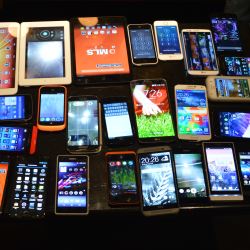 Hybrid meeting and experiential learning: a case study
Purpose of case study
This case study integrates the hybrid meeting into an experiential learning exercise for students providing educators with a possible template for future use within the classroom

The assessments, benefits and challenges of the exercise are presented for the real-world experience
Experiential Learning
Defined as programs and/or systems providing students with applied learning opportunities through work-based experiences (Lee, 2007).

Beneficial to students: Introduces and educates on soft skills now demanded within today’s employment market (Nasr, 2004).
Today’s Activity
We are planning a hybrid conference for 5000 people.  We are on the planning team.  Some of the committees are listed below and we need each of you to join one:

Food and Beverage
Signage
Invitation and Registration 
Marketing and Engagement (Including icebreaker & gaming opportunities)
Speakers
Project Managers
activity
Brainstorm: How can technology be utilized within the scope of your committee?
Determine: How will it be utilized within the conference and what will it accomplish?
Research: What specific technological options are available?
Identify: What technological option would you choose and explain why you chose it.

Considerations:
Easy to use?
Affordable?
Will it accomplish what you are hoping?
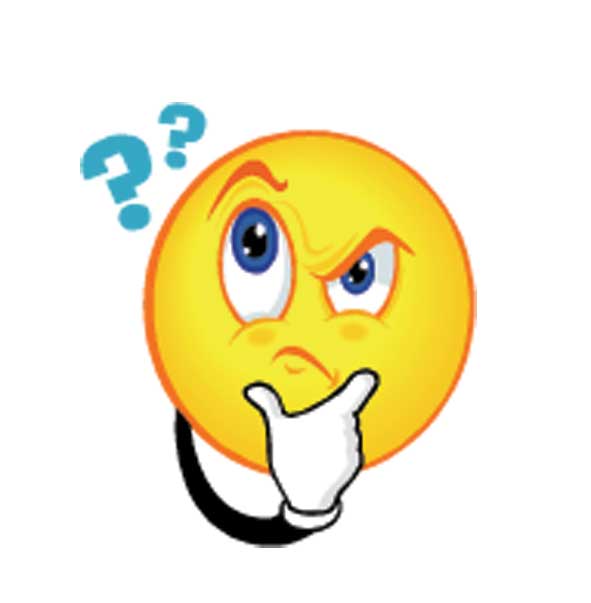 activity
Committee Reports?
Food and Beverage
Signage
Invitation and Registration 
Marketing and Engagement (Including icebreaker & gaming opportunities)
Speakers
Project Managers
Case Study
17 Students
Conference and Meeting Planning Class
Task: Plan and manage a meeting for meeting professionals to introduce them to easy-to-use and affordable technology to incorporate into meetings
Students worked with assigned mentor in area of technology
Students tested chosen technology within venue
Students and mentors participated in reflection survey after meeting
Case study
Venue secured for meeting
IT-ology (BCBS, USC, IBM)
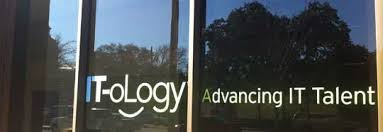 Case Study
Case study
Goals:
50 Meeting Professionals (MP) will attend
15+ MP’s in attendance will not have experienced all technology introduced
5+ virtual planners will attend
During meeting, over 70% of attendees will use gamification
At least 50% of attendees will learn one (+) new way to implement technology into their meetings
Attendees will plan to use some form of new technology within a meeting (within 3 months)
Case study
Mentors:
Mentors were secured by class instructors
Each committee was assigned an industry mentor
Mentors were experts within the area of technology utilized
Mentors were asked to meet with students, answer questions, provide guidance and work with students on meeting presentations
Instructors secured 4 mentors (1 worked with 2 committees)
Experiential Learning Resource
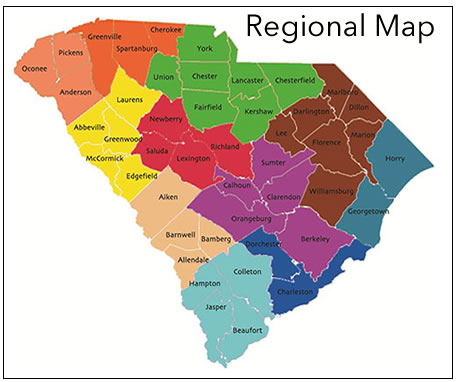 http://www.scatr.com/index.html
Case study
MEET-OLOGY
Agenda:
Registration
Gamification + Networking + Green Screen
Welcome
Live Stream Presentation
Green Screen Presentation
One Note Presentation
Twitter Presentation
Digital Signage Presentation
Eventbrite Presentation
Gamification Presentation
Closing
Q&A + Facility Tour
Case study
Case study
What did the students have to say?
What did the attendees have to say?
What did the mentors have to say?
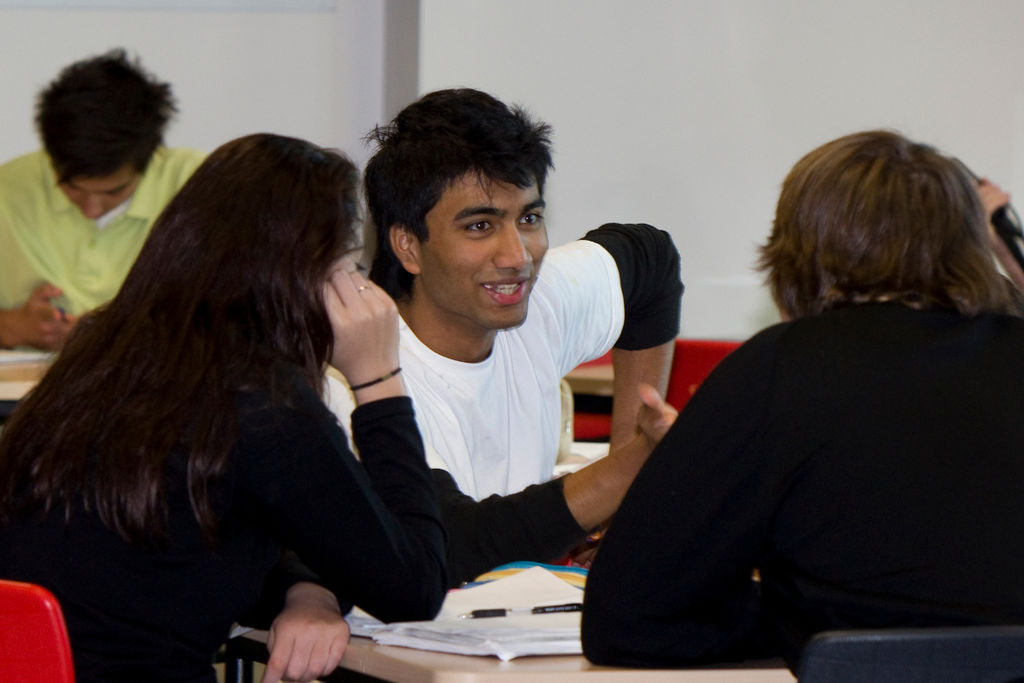 Case study
Summary
Event and Entertainment Management Academic Standards 
Trends in Events and Entertainment
Critique current trends in the event and entertainment industry
Investigate current trends in the event and entertainment industry
Evaluate the effects of current events on the event and entertainment industry
Describe the impact of globalization on the event and entertainment industry
Case Study
Questions?
Case STudy
References:
Chudoba, K., Watson-Manheim, M., Crowston, K., & Chei Sian, L. (2011). Participation in ICT-enabled meetings. Journal of Organizational & End User Computing, 23(2), 15-36.
Contreras, A. (2015). Making Your Hybrid Meeting a Hit. Successful Meetings, 13-14.
Doyle, M. (2013). Virtual event definitions. Virtual Edge Community. Retrieved on January 8, 2013 from www.virtualedge.org/page/virtual-event-definitions
Lee, S. A. (2007). Increasing Student Learning: A Comparison of Students' Perceptions of Learning in the Classroom Environment and their Industry-Based Experiential Learning Assignments. Journal of Teaching In Travel & Tourism, 7(4), 37-54. doi:10.1080/15313220802033310
Nasr, K. J. (2004). A study of students’ assessment of cooperative education outcomes. Journal of Cooperative Education and Internships, 38(1), 13–21.
Oates, G. (Oct. 16, 2016). New meetings industry forecast reveals a need for better educated planners. https://skift.com/2016/10/19/new-meetings-industry-forecast-reveals-a-need-for-better-educated-planners/
Otto, K. (5015, April 21). Hospitality programs in the USA.  Retrieved from the Study in the USA online magazine Website: https://www.studyusa.com/en/a/47/hospitality-tourism-programs-in-the-usa
PricewaterhouseCoopers, Ltd. (2014), "The economic significance of meetings to the U.S. economy", available at: http://www.scribd.com/doc/206908168/CIC-Meetings-Ess-Update-Executive-Summary (accessed 16 February 2014).
Tews, M. J., & Van Hoof, H. B. (2011). In favor of hospitality-management education. FIU Hospitality Review, 29(2), 121-129.
World Travel and Tourism Council. (2014). https://www.wttc.org/research/economic-research/economic-impact-analysis/